Thanks for attending this webinar!

If you would like to follow along with this presentation you can download a copy of the slides at: www.elevatecoding.com/webinars

Later today you will receive an email with all of the information you need regarding the post-test, CEU certificates, and webinar recording.
01/24/2024
© 2024, Elevate Medical Solutions. All rights reserved
‹#›
[Speaker Notes: Before we begin today’s presentation, we’ll first go over our disclaimer for education services. ((Read disclaimer))]
Neurostimulators:Pain Management & Beyond
January 24, 2024
Brittany Kuhlman, COC, CPC, CCC
Outpatient Coding Specialist
Elevate Medical Solutions
01/24/2024
© 2024, Elevate Medical Solutions. All rights reserved
‹#›
[Speaker Notes: Hello and welcome to today’s presentation on Neurostimulators: Pain Management & Beyond presented by Elevate Medical Solutions.]
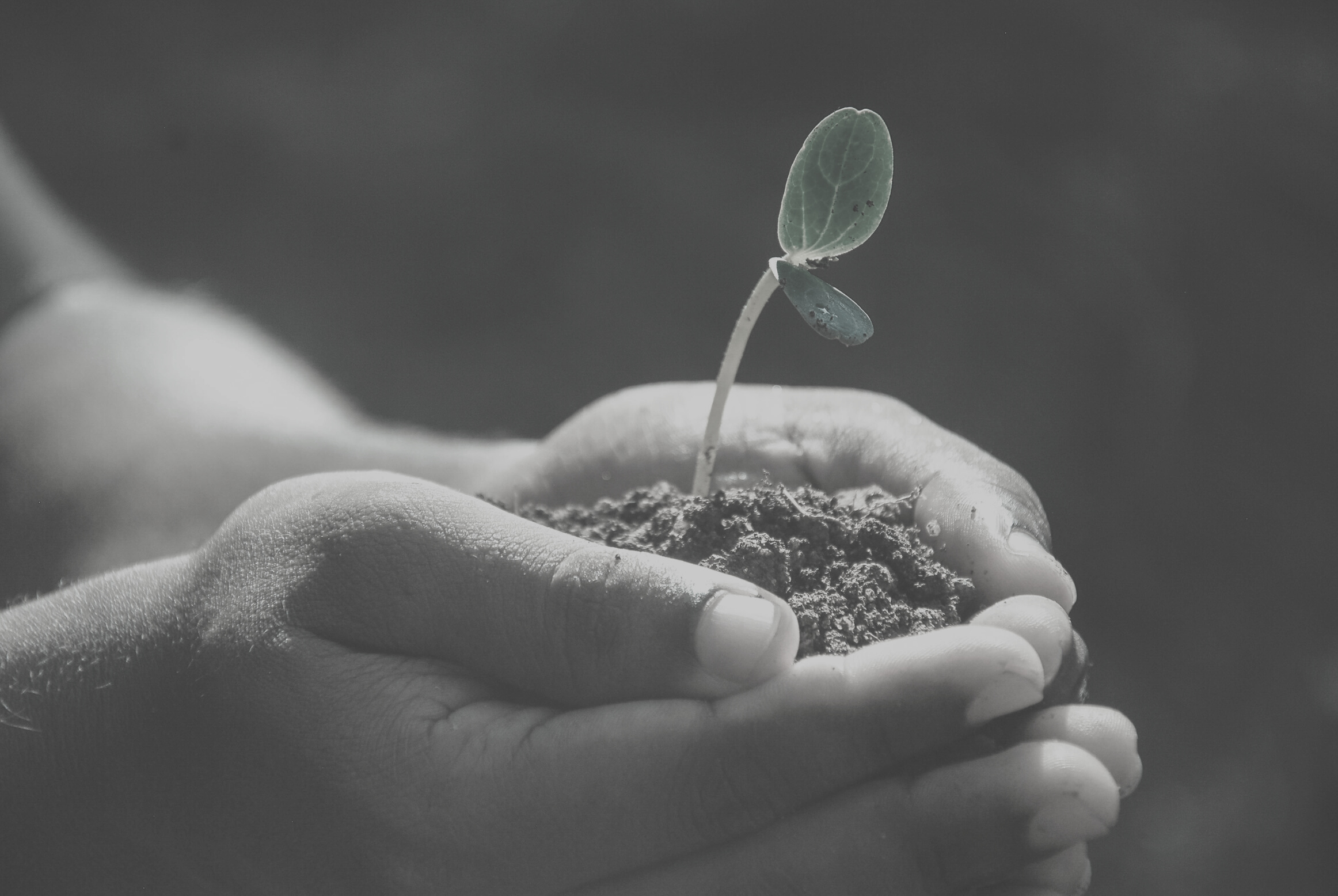 WHO WE ARE
Mission:
Elevate the health and well-being of the community we serve.
Our Solution:
We are here to serve you with all of your coding, auditing and education needs.
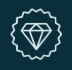 Quality is key. 100% of our coding 			experts are credentialed (AHIMA/AAPC)

	We are 100% U.S.-based

	Integrity is at our core
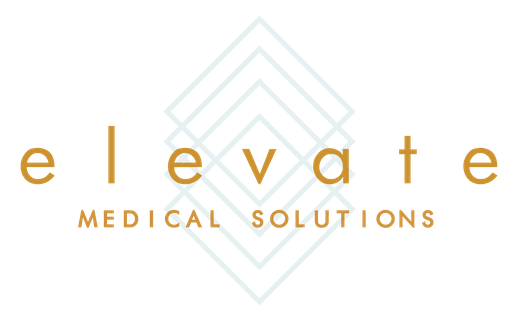 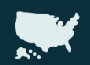 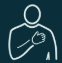 01/24/2024
© 2024, Elevate Medical Solutions. All rights reserved
‹#›
[Speaker Notes: Our mission at Elevate is to elevate the health and well-being of the community we serve, and to serve you with all of your coding, auditing, and education needs. We believe quality is key, and 100% of our coding experts are credentialed through AHIMA or AAPC. We are a 100% U.S.-based, and integrity is at our core.]
Disclaimer:  Elevate Medical Solutions – Education Services
The information prepared for you is to be utilized as a tool to assist you in the interpretation of coding and billing guidelines.  Although every reasonable effort has been made to assure the accuracy of the information provided,  interpretation of coding and billing guidelines vary.  This occurs as a result of obtaining guidance from reputable individuals and organizations including expertise of tenured coding professionals.   
Oftentimes, the information provided by different “experts” is inconsistent and therefore it is ultimately up to the client site to develop processes and guidelines to be followed on a consistent basis.  The information provided is for educational purposes only and is not to be considered a legal or formal consulting opinion. 
The information is deemed to be valid as of the date the presentation was written.  
Please also note that the mention of any specific product names for hardware or other medical devices in this webinar is neither an endorsement or opposition to any specific product. These products are discussed for educational purposes only.
Disclaimer
01/24/2024
© 2024, Elevate Medical Solutions. All rights reserved
‹#›
[Speaker Notes: Before we begin today’s presentation, we’ll first go over our disclaimer for education services. ((Read disclaimer))]
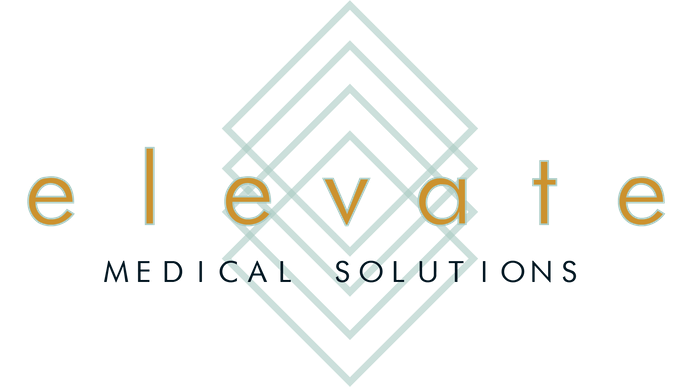 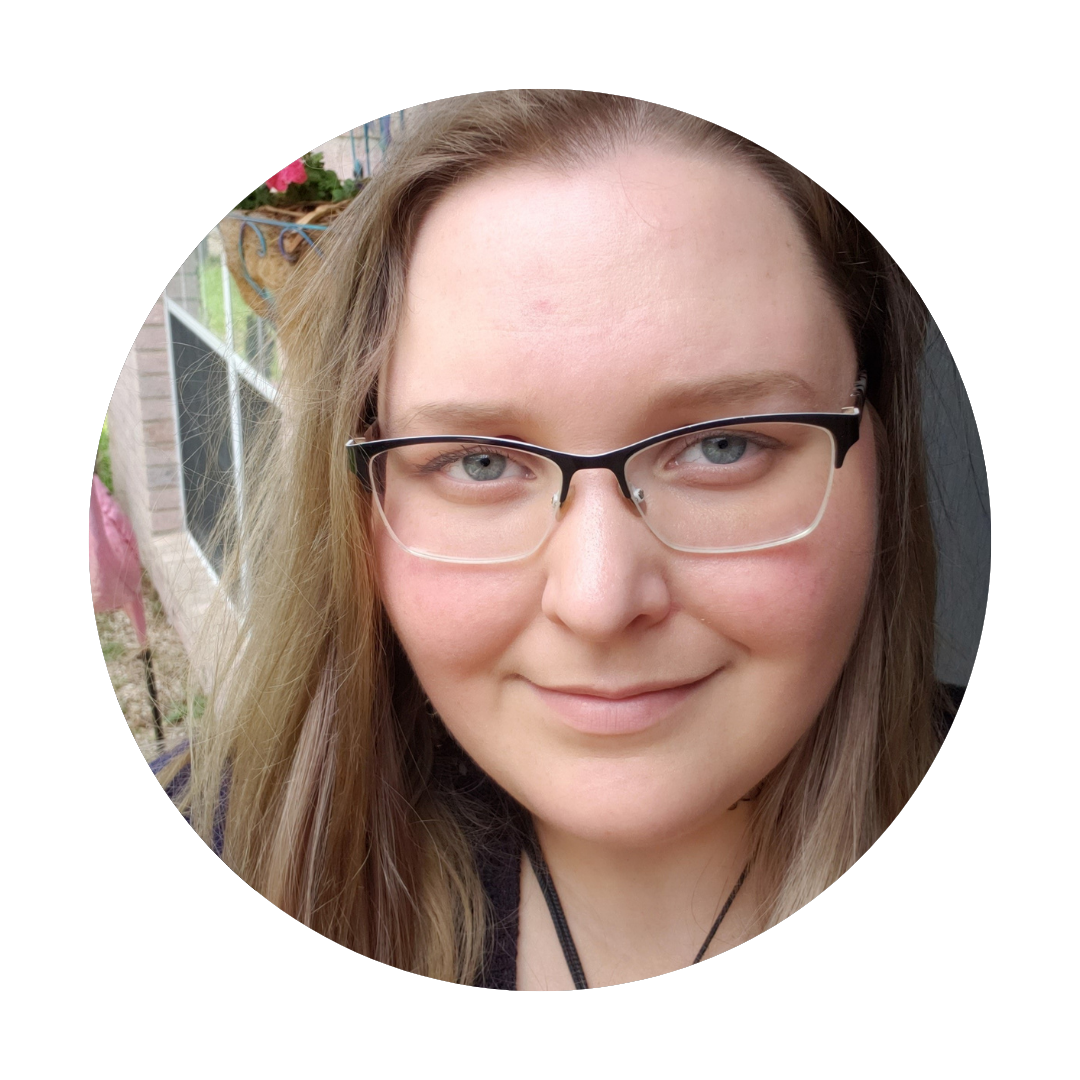 Brittany Kuhlman, COC, CPC, CCC
Outpatient Coding Specialist

Brittany has worked in the medical field as a biller and coder for over 16 years. She began her career in radiology and interventional radiology, but discovered a passion for orthopedic, podiatry, and pain management while coding for ambulatory surgery centers (ASC). She will be sitting for the COSC (orthopedic) and CANPC (pain management) specialty credentials with AAPC first quarter of 2024.
01/24/2024
© 2024, Elevate Medical Solutions. All rights reserved
‹#›
[Speaker Notes: I would like to a take just a moment to introduce myself: My name is Brittany Kuhlman and I’ve worked in the medical field as a biller and coder for over sixteen years. My career began in radiology and interventional radiology, but I found my true passion in orthopedics, podiatry, and pain management while coding for ambulatory surgery centers. I’ve been studying for the COSC and CANPC specialty credentials, and I am currently slated to sit for those exams in the first quarter of 2024.]
Learn about different types of neurostimulators and what conditions they treat.
Develop an understanding of the anatomical sites these neurostimulators impact.
Review common outpatient CPT codes for placement of these devices and corresponding diagnosis codes.
Objectives
01/24/2024
© 2024, Elevate Medical Solutions. All rights reserved
‹#›
[Speaker Notes: Our objectives today are: to learn about different types of neurostimulators and what conditions they commonly treat, to develop an understanding of the anatomical sites these neurostimulators impact, and finally we’ll review common outpatient CPT codes for placement of these devices and corresponding diagnosis codes.]
As we proceed with the presentation today, attendees are welcome to submit questions by clicking the floating “Question” button in the bottom-right hand corner of the webinar screen. 
We’ll be addressing previously submitted questions at the end of this presentation. 
Any questions received today will be answered in a follow up email Q&A that will be sent to all attendees which will include information on how to obtain your CEU for today’s presentation.
Questions & CEUs
01/24/2024
© 2024, Elevate Medical Solutions. All rights reserved
‹#›
[Speaker Notes: As we proceed with the presentation today, attendees are welcome to submit questions by clicking the floating “Question” button in the bottom-right hand corner of the webinar screen. We’ll also be addressing previously submitted questions at the end of this presentation. Any questions received today will be answered in a follow up email Q&A that will be sent to all attendees which will include information on how to obtain your CEU for today’s presentation.]
CPT Overview
01/24/2024
© 2024, Elevate Medical Solutions. All rights reserved
‹#›
[Speaker Notes: Normally, I would begin a presentation with an anatomy overview, but since we have so many different areas of the body that a neurostimulator can treat, we’ll go over each anatomical site as we review applicable CPT. The codes we’ll be discussing today are not an exhaustive list of all codes and techniques currently available, but are some of the more common procedures you’re likely to see on an outpatient basis. There are a lot of new and fascinating code updates for neurostimulation that became effective in 2024, so we may be going over new techniques and procedure codes you haven’t heard of just yet.]
Spinal Nerves
Spinal Cord Stimulation (SCS)
01/24/2024
© 2024, Elevate Medical Solutions. All rights reserved
‹#›
[Speaker Notes: We’ll start with what is, in my opinion, one of the most common types of neurostimulator which is used for the spinal cord.]
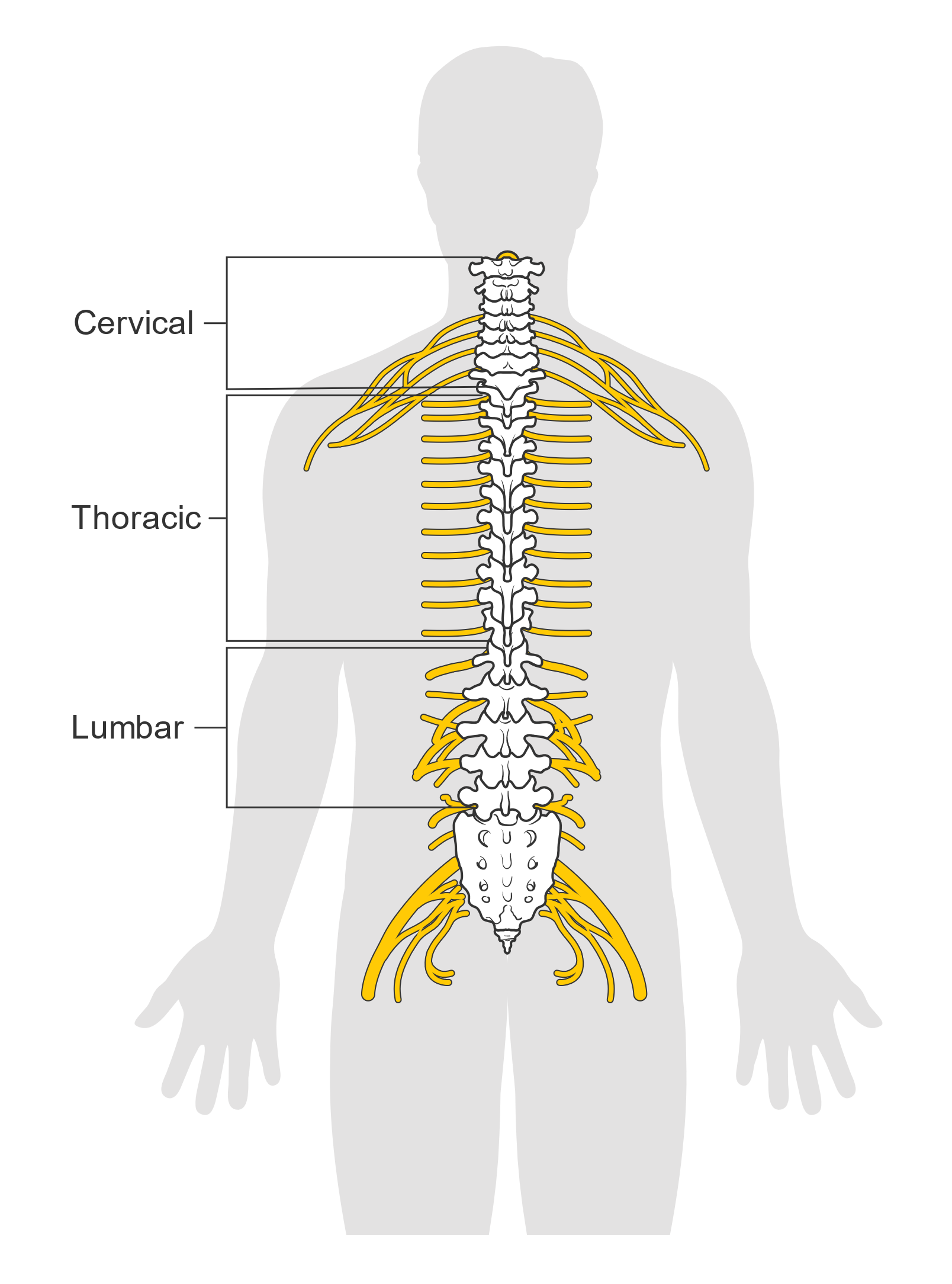 Spinal Nerve Anatomy
https://commons.wikimedia.org/wiki/File:Diagram_of_the_spinal_cord_CRUK_046.svg
01/24/2024
© 2024, Elevate Medical Solutions. All rights reserved
‹#›
[Speaker Notes: The nervous system by definition is comprised of two main parts: the central nervous system which involves the brain and spinal cord itself and the peripheral nervous system which consists of the nerves that branch off from the spinal cord. In this section we’re focused on the nerves that innervate the spine. When you read that the physician is placing a spinal cord neurostimulator, these are the nerves that are typically being treated.]
Spinal cord stimulation (SCS) is commonly used once nonsurgical options for pain management have failed.
This type of neurostimulator begins with a trial period prior to the final implantation of the device.
These devices consist of an implantable generator that is placed under the skin and electrodes that are placed within the epidural space.
Spinal Cord Stimulation
https://www.hopkinsmedicine.org/health/treatment-tests-and-therapies/treating-pain-with-spinal-cord-stimulators
https://westmichigansurgerycenter.com/spinal-neuro-stimulation-therapy/
01/24/2024
© 2024, Elevate Medical Solutions. All rights reserved
‹#›
[Speaker Notes: What is spinal cord stimulation exactly? Spinal cord stimulation (SCS) is commonly used once nonsurgical options for pain management have failed. This type of neurostimulator begins with a trial period prior to the final implantation of the device. Sometimes these are documented as being stage 1 or stage 2 in operative notes. These devices usually consist of an implantable generator that is placed under the skin and electrodes that are placed within the epidural space. The electrodes are connected via a wire as you can see here in the diagram on the right hand side.]
Lead Placement:
CPT 63650 – Percutaneous implantation of neurostimulator electrode array, epidural
Important: Keep in mind that while many trial electrodes are placed percutaneously with CPT 63650, the permanent electrode can also be placed percutaneously. It does not have to be done via an open approach.
Spinal Cord Stimulation
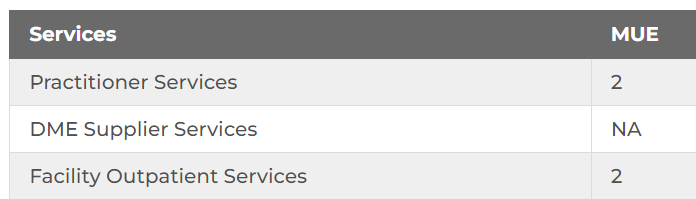 01/24/2024
© 2024, Elevate Medical Solutions. All rights reserved
‹#›
[Speaker Notes: There are a couple of different ways to places the leads for an SCS system. Our first code, CPT 63650, is for percutaneous implantation of a single electrode array. This procedure can be reported more than once, but keep in mind it does have a Medically Unlikely Edit (MUE) of two. This means that Medicare and other payers that follow Medicare guidelines are not expecting to see more than two units of this code within a single operative session. Additional units may be denied and will most likely require an appeal to prove why more than two electrode arrays were placed. An important note to keep in mind is that while many trial electrodes are placed percutaneously, the permanent electrode can also be placed percutaneously, and it does not have to be done via an open approach to qualify for that permanent stage two procedure.]
Lead Placement:
CPT 63655 – Laminectomy for implantation of neurostimulator electrodes, plate/paddle, epidural
Important: This is typically done during “stage two” for the final implantation of a neurostimulator after a trial, but it is possible for this service to be done during the trial. You also would not report a separate laminectomy code for placement of these electrodes.
Spinal Cord Stimulation
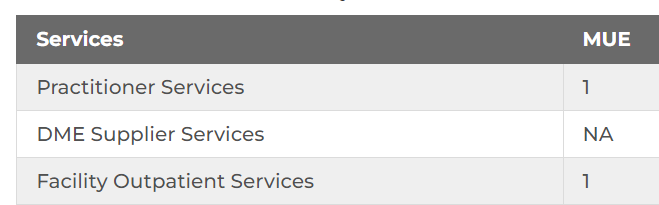 01/24/2024
© 2024, Elevate Medical Solutions. All rights reserved
‹#›
[Speaker Notes: Our next lead is done via an open approach and includes a laminectomy when placing these electrodes. This work is represented with CPT 63655. Unlike its percutaneous counterpart, only 1 unit is allowed per operative session since this code has an MUE of one. I would also note again, that this procedure is not done exclusively for “stage two.” It’s uncommon, but I have seen instances where a patient has so much scar tissue that the only way they could get trial leads placed was to go ahead and perform the procedure via an open approach with the laminectomy. As always, documentation reigns supreme. We cannot make assumptions, and we need to thoroughly investigate our documentation before assigning codes simply because the physician has indicated that this was “stage one” or “stage two.”]
Lead Removal:
CPT 63661 - Removal of spinal neurostimulator electrode percutaneous array(s), including fluoroscopy, when performed
CPT 63662 - Removal of spinal neurostimulator electrode plate/paddle(s) placed via laminotomy or laminectomy, including fluoroscopy, when performed
Note: If it is unclear how the leads were initially placed from what’s documented in the operative report, make sure to review the “stage one” records if you have access, or submit a query to ensure accurate coding.
Spinal Cord Stimulation
01/24/2024
© 2024, Elevate Medical Solutions. All rights reserved
‹#›
[Speaker Notes: Moving on we have our lead removal codes. CPT 63661 is assigned for removal of percutaneous arrays and CPT 63662 is for removal of plate/paddles that were placed via laminotomy or laminectomy. Take note that these descriptors indicate a possible plural in “arrays” and “plate/paddles.” These codes also have a medically unlikely edit of one, so only one unit of these codes would be reported in a single encounter regardless of the number of electrodes removed. If it is unclear how the leads were initially placed from what’s documented in the operative report, make sure to review the “stage one” records if you have access, or submit a query to ensure accurate coding. Another important aspect to note with these codes is that a separate laminotomy or laminectomy could for the spine should not be reported at the same level where a laminotomy or laminectomy is being performed for lead placement or removal.]
Lead Revision & Replacement:
CPT 63663 - Revision including replacement, when performed, of spinal neurostimulator electrode percutaneous array(s), including fluoroscopy, when performed
CPT 63664 - Revision including replacement, when performed, of spinal neurostimulator electrode plate/paddle(s) placed via laminotomy or laminectomy, including fluoroscopy, when performed
Note: The key here is that these leads weren’t simply removed. They were revised and possibly replaced as well.
Spinal Cord Stimulation
01/24/2024
© 2024, Elevate Medical Solutions. All rights reserved
‹#›
[Speaker Notes: The key between the “removal” codes on the prior slide and this code set are that in these codes is that the leads have been revised and possibly replaced. We again see a possibility of that “plural” removal of arrays and plate/paddles indicating the work of removing more than one lead is included in these codes. We also have parenthetical notes within our CPT manual that indicate that CPT 63663 and CPT 63664 are not be reported in conjunction with our previous codes, CPT 63661 and 63662, for the same spinal level. This means if we have an existing lead at L1 that was placed via laminotomy or laminectomy and the surgeon removes and replaces that lead via laminotomy at a later date, we would only report CPT 63664. CPT 63661 and 63662 are for removal only. CPT 63664 more accurately describes the replacement of the lead.]
Pulse Generator:
CPT 63685 – Insertion or replacement of spinal neurostimulator; requiring pocket creation and connection between electrode array and pulse generator or receiver
CPT 63688 – Revision or removal of implanted spinal neurostimulator; with detachable connection to electrode array

CPT 63685 would be utilized when a new device is being inserted or replaced. 

CPT 63688 is when the device needs to be completely removed without replacement OR it needs to be revised without replacement.
Spinal Cord Stimulation
01/24/2024
© 2024, Elevate Medical Solutions. All rights reserved
‹#›
[Speaker Notes: Both codes for the pulse generator were revised this year for the 2024 updates. The descriptors are now more specific to differentiate between a more “traditional” neurostimulator that has separate leads, wires, and a generator battery versus an integrated device. CPT 63685 is designated for insertion or replacement of the pulse generator or receiver and CPT 63688 is for revision or removal only. So again, CPT 63685 would be utilized when a new device is being inserted or replaced. The key here is that there is a NEW device involved. CPT 63688 is when the device needs to be completely removed without replacement OR it needs to be revised without replacement.]
Electronic Analysis & Programming
CPT 95970 – Electronic analysis without programming
CPT 95971 – Electronic analysis; simple, with programming
CPT 95972 – Electronic analysis; complex, with programming

Simple programming of a neurostimulator pulse generator/transmitter includes adjustment of one to three parameter(s).
Complex programming includes adjustment of more than three parameters.
A single parameter that is adjusted two or more times during a programming session counts as one parameter.
Spinal Cord Stimulation
CPT Assistant, February 2019, Volume 29, Issue 2, page 6
01/24/2024
© 2024, Elevate Medical Solutions. All rights reserved
‹#›
[Speaker Notes: Per CPT manuals, electronic analysis of an implanted neurostimulator involves documenting setting and electrode impedances of the system parameters prior to programming. Programming involves adjusting the system parameters to address clinical signs and patient symptoms. Parameters available for adjustment vary between systems and may need to be adjusted multiple times within a single session. These adjustments are done by a physician or other qualified health care professional to assess and select the most appropriate final program to provide consistent delivery of appropriate therapy to the patient. CPT 95970 is for electronic analysis without programming. In this instance, the provider would just be evaluating existing parameters without making any adjustments. CPT 95970 applies to neurostimulators for the brain, cranial nerves, spinal cord, peripheral nerves, and sacral nerves so you’ll be seeing this code repeated within this presentation. Moving on, we have electronic analysis with simple programming for the spinal cord or peripheral nervous system with CPT 95971 or complex with 95972. Our CPT manual offers additional guidance regarding these codes which states: Simple programming of a neurostimulator pulse generator/transmitter includes adjustment of one to three parameter(s). Complex programming includes adjustment of more than three parameters. A single parameter that is adjusted two or more times during a programming session counts as one parameter.]
Examples of Parameters:
Contact groups, interleaving, amplitude, pulse width, frequency (Hz), on/off cycling, burst, magnet mode, dose lockout, patient selectable parameters, responsive neurostimulation, algorithm detection, closed loop parameters, and passive parameters.
Parameters available will vary depending upon the type of neurostimulator placed and which company manufactured it. Many companies that produce these devices have their own proprietary software.
Spinal Cord Stimulation
01/24/2024
© 2024, Elevate Medical Solutions. All rights reserved
‹#›
[Speaker Notes: So, what are these parameters? Examples include: Contact groups, interleaving, amplitude, pulse width, frequency (Hz), on/off cycling, burst, magnet mode, dose lockout, patient selectable parameters, responsive neurostimulation, algorithm detection, closed loop parameters, and passive parameters. Parameters available will vary depending upon the type of neurostimulator placed and which company manufactured it. Many companies that produce these devices have their own proprietary software]
Parenthetical Notes
The CPT manual documents that for the series 63650-63688 that test stimulation to confirm the correct target site and functional status of the system is inherent to placement.
Electronic analysis (CPT 95970) at the time of implantation is not separately reportable.
Spinal Cord Stimulation
01/24/2024
© 2024, Elevate Medical Solutions. All rights reserved
‹#›
[Speaker Notes: Some important parenthetical notes to keep in mind about programming and electronic analysis: The CPT manual documents that for the series 63650-63688 that test stimulation to confirm the correct target site and functional status of the system is inherent to placement. Electronic analysis (CPT 95970) at the time of implantation is not separately reportable. In plain terms, this means simply testing to make sure you have coverage of the patient’s pain during placement is included in the primary service.]
Category III Codes
CPT 0784T – Insertion or replacement of percutaneous electrode array, spinal, with integrated neurostimulator, including imaging guidance, when performed
CPT 0785T – Revision or removal of neurostimulator electrode array, spinal, with integrated neurostimulator
CPT 0788T – Electronic analysis w/ simple programming
1-3 parameters adjusted; spinal cord or sacral nerves
CPT 0789T - Electronic analysis w/ complex programming
4 or more parameters adjusted; spinal cord or sacral nerves
Spinal Cord Stimulation
01/24/2024
© 2024, Elevate Medical Solutions. All rights reserved
‹#›
[Speaker Notes: We have the addition of new Category III codes in 2024 which I believe were a long time coming since we’ve had integrated devices on the market for a while. It’s always great to have a more specific code rather than having to battle payers for coverage of unlisted procedures. It is still a category III code, so make sure to check your payer policies before scheduling patients for these services. The new codes begin with 0784T for insertion or replacement of percutaneous electrode array, spinal, with integrated neurostimulator. Revision or removal of the neurostimulator array is report with 0785T. Finally these integrated systems have their own set of programming codes, 0788T for simple programming of 1-3 parameters, and 0789T for complex programming of 4 or more parameters.]
Common Diagnosis Codes
G57.70-G57.73 – Causalgia
G89.21 – Chronic pain due to trauma
G89.3 – Neoplasm related pain
G89.4 – Chronic pain syndrome
G90.50-G90.59 – Complex Regional Pain Syndrome Type I
Plus, many disc disorders, neuralgia, and other painful syndromes, etc.
Spinal Cord Stimulation
MCD Article ID A57791 Billing and Coding: Spinal Cord Stimulators for Chronic Pain
01/24/2024
© 2024, Elevate Medical Solutions. All rights reserved
‹#›
[Speaker Notes: Be sure to check your LCD Reference Articles and billing guidelines! While there is a lengthy list of acceptable diagnoses for spinal cord neurostimulators, these procedures often require detailed record keeping and possible prior authorization for commercial payers. Common diagnosis codes you’ll see for these types of procedures are typically focused on chronic, painful conditions. The codes listed here are a sampling from a Medicare Billing and Coding article. We have conditions such as causalgia, chronic pain due to trauma, neoplasm related pain, chronic pain syndrome, and CRPS for complex regional pain syndrome. There are also many other conditions noted in this article that encompass spinal disc disorders, neuralgia, and other painful syndromes.]
The patient was brought to the operating room and placed in the prone position for placement of trial neurostimulator leads. The pressure points were checked and padded, and routine monitors were placed. Adequate MAC anesthesia was applied. The patient was prepped and draped in a sterile fashion. The T12-L1 interspace was located by fluoroscopy. Lidocaine 1% was used for skin anesthesia. A 15 blade was used to make a skin nick and a 14-gauge Tuohy spinal cord stimulator needle was placed through the skin nick though a right paramedian approach at the T12-L1 interspace, advanced to the ligamentum flavum. Epidural space located using loss of air technique. Negative CSF, heme, paresthesia obtained. 
Needle tip was checked on AP and lateral views fluoroscopically. The spinal cord stimulator electrode was placed though the needle into the epidural space and advanced under fluoroscopic guidance. The tip could be advanced in the right midline up to approximately the bottom of the T10 vertebra; it would not advance any further than that.
Spinal Cord Stimulation:Case Study #1
01/24/2024
© 2024, Elevate Medical Solutions. All rights reserved
‹#›
[Speaker Notes: Before we move on, let’s go over a case study! I’ll read the report and then we’ll go over which codes to select and the logic behind our selection. (( read report ))]
Care was taken with multiple attempts, but it wound not advance. Thus, it was left in the tip at the bottom of T10 in the midline and the patient's anesthesia was allowed to be reversed. She was awake and alert. The stimulator was stimulated with multiple electrode settings and had excellent stimulation that covered her low back, right lower extremity pain, from her back to her foot with multiple electrode combinations. 
Thus, the stylet was removed from the needle. The needle was removed tip intact, taking care not to dislodge the spinal cord stimulator electrode. The anchor was placed over the electrode until it was flush with the skin and clamped in place. Three 2-0 Ethibond sutures were placed around the anchor to secure it to the skin. Sterile dressings were applied. The patient tolerated the procedure well and had excellent range of motion of lower extremities upon completion of the procedure.
Spinal Cord Stimulation:Case Study #1
01/24/2024
© 2024, Elevate Medical Solutions. All rights reserved
‹#›
[Speaker Notes: (( read report ))]
Our surgeon clearly states this is part of a trial.
The leads were sutured to the skin rather than an internal generator implant.
It would be appropriate to assign one unit of CPT 63650 in this instance.
Spinal Cord Stimulation:Case Study #1 Logic
01/24/2024
© 2024, Elevate Medical Solutions. All rights reserved
‹#›
[Speaker Notes: This case was for a spinal stimulator lead placement, and fortunately for us our surgeon clearly states this is part of a trial. The leads were sutured to the skin rather than an internal generator implant. In this instance CPT 63650 would be reported since the lead was placed percutaneously.]
Patient was brought to the operating room and was placed in the prone position. The patient's skin was prepped, and anesthesia administered. Under fluoroscopic guidance at the L1-L2 level was accessed with a 14ga Touhy needle using a loss-of-resistance technique. 
An 8-contact lead was then advanced through the needle to the level of mid T7 and to the left of midline. Procedure was repeated on the right side. Patient was then woken from sedation and stimulation was tested. Patient indicated that the stimulation had adequate coverage of pain pattern. 
A subcutaneous pocket was then undermined and made for the IPG device. A tunneling tool was used to connect the leads into the generator pocket. The leads were then connected to the generator and the generator was interrogated. All of the connections were verified and impedances were checked. All wounds were closed in a layered fashion after irrigation with 3.0 Vicryl.
Spinal Cord Stimulation:Case Study #2
01/24/2024
© 2024, Elevate Medical Solutions. All rights reserved
‹#›
[Speaker Notes: Time for case study #2! (( Read report ))]
The surgeon documents percutaneous placement of two separate leads.
The leads were connected to an implanted generator.
In this instance we would report two units of CPT 63650 and 1 unit of 63685.
Spinal Cord Stimulation:Case Study #2 Logic
01/24/2024
© 2024, Elevate Medical Solutions. All rights reserved
‹#›
[Speaker Notes: The surgeon clearly documents percutaneous placement of two separate leads, the leads were connected to an implanted generator. In this instance, we would report two units of CPT 63650 for the leads and 1 unit of 63685 for the implanted generator.]
Peripheral Nerves
Peripheral Nerve Stimulation (PNS)
01/24/2024
© 2024, Elevate Medical Solutions. All rights reserved
‹#›
[Speaker Notes: Moving on, we’ll be discussing the peripheral nervous system.]
Peripheral Nerves Anatomy
https://www.nichd.nih.gov/health/topics/neuro/conditioninfo/parts#
https://commons.wikimedia.org/wiki/File:Nervous_system_diagram-en.svg
01/24/2024
© 2024, Elevate Medical Solutions. All rights reserved
‹#›
[Speaker Notes: Before we dive into codes, let’s go over a brief refresher of the peripheral nervous system. If we were able to strip away all the muscles and bones of the human body to view only the nerves, this anatomy chart shows roughly what that would look like. Here we can see the peripheral nerves that are branching away from the spinal column and central nervous system. We can see the groups that comprise the peripheral system such as the brachial plexus and lumbar plexus. We’ve already talked about spinal cord stimulators, so now in this next section of codes we’ll be focusing on the peripheral nervous stimulators.]
Peripheral nerve stimulation (PNS) treats localized nerve pain.
A small device is placed next to the peripheral nerve being treated.
Available on both a temporary or permanent basis and less invasive than spinal cord stimulation surgeries.
PeripheralNerves
https://health.ucdavis.edu/pain/specialties/Peripheral-Nerve-Stimulation.html
https://www.sprtherapeutics.com/news-events/press-room/
01/24/2024
© 2024, Elevate Medical Solutions. All rights reserved
‹#›
[Speaker Notes: Peripheral nerve stimulation (PNS) treats localized nerve pain. A small device is placed next to the peripheral nerve being treated. Available on both a temporary or permanent basis and less invasive than spinal cord stimulation surgeries. The device shown here is called SPRINT and is typically used for 60 days versus the more permanent spinal column stimulators.]
Lead Placement
CPT 64555 – Percutaneous implantation of neurostimulator electrode array; peripheral nerve (excludes sacral nerve)
CPT 64575 – Open implantation of neurostimulator electrode array; peripheral nerve (excludes sacral nerve)
PeripheralNerves
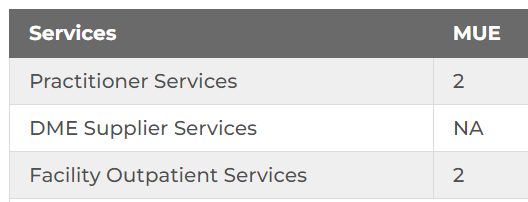 01/24/2024
© 2024, Elevate Medical Solutions. All rights reserved
‹#›
[Speaker Notes: Lead placement follows a familiar pattern of percutaneous implantation versus open implantation. CPT 64555 is reported for percutaneous implantation and CPT 64575 for open. Both of these codes have an MUE of 2, so you could expect to be able to place two units in a single operative session.]
Revision, Insertion, or Removal
CPT 64585 – Revision or removal of peripheral neurostimulator electrode array
CPT 64590 – Insertion or replacement of peripheral, sacral, or gastric neurostimulator pulse generator or receiver, requiring pocket creation and connection between electrode array and pulse generator or receiver
CPT 64595 – Revision or removal of peripheral, sacral, or gastric neurostimulator pulse generator or receiver, with detachable connection to electrode array
PeripheralNerves
01/24/2024
© 2024, Elevate Medical Solutions. All rights reserved
‹#›
[Speaker Notes: Many of the codes for services related to neurostimulators were revised for 2024. These revisions were made to clarify that these codes apply to systems that have a detachable connection between the electrode array and the pulse generator. So here we have CPT 64585 for revision or removal of a peripheral neurostimulator electrode array alongside our two revised codes CPT 64590 which is for the insertion or replacement of a peripheral, sacral, or gastric neurostimulator that requires pocket creation and connection to the electrode array, and finally CPT 64595 for revision or removal of a peripheral, sacral, or gastric neurostimulator pulse generator that has a detachable connection to the electrode array. The difference here is the CPT 64590 is implanted in the patient and CPT 64595 is a wearable device that is detachable.]
New Codes for 2024
CPT 64596 – Insertion or replacement of percutaneous electrode array, peripheral nerve, with integrated neurostimulator, including imaging guidance, when performed; initial electrode array
+ CPT 64597 – Insertion or replacement of percutaneous electrode array, peripheral nerve, with integrated neurostimulator, including imaging guidance, when performed; each additional electrode array (List separately in addition to code for primary procedure)
CPT 64598 – Revision or removal of neurostimulator electrode array, peripheral nerve, with integrated neurostimulator
PeripheralNerves
01/24/2024
© 2024, Elevate Medical Solutions. All rights reserved
‹#›
[Speaker Notes: We also have more new codes for 2024 that detail placement of integrated devices. Integrated in this instance means there are no separate wires or devices. It’s an all-in-one situation. We begin with CPT 64596 for insertion or replacement of a percutaneous electrode array for the peripheral nerves, that again, include that integrated neurostimulator. We would not report a separate generator code in this instance as it is all one device total. CPT 64597 is an add-on code for any additional percutaneous arrays placed at the same time as CPT 64596. And finally we have CPT 64598 for removal of an integrated neurostimulator electrode array.]
Electronic Analysis & Programming
CPT 95970 – Electronic analysis without programming
CPT 95971 – Electronic analysis; simple, with programming
CPT 95972 – Electronic analysis; complex, with programming

Simple programming of a neurostimulator pulse generator/transmitter includes adjustment of one to three parameter(s).
Complex programming includes adjustment of more than three parameters.
A single parameter that is adjusted two or more times during a programming session counts as one parameter.
Peripheral Nerves
CPT Assistant, February 2019, Volume 29, Issue 2, page 6
01/24/2024
© 2024, Elevate Medical Solutions. All rights reserved
‹#›
[Speaker Notes: Electronic analysis and programming follows a familiar pattern and familiar code set as we discussed for spinal nerves. We again use CPT 95970 for electronic analysis without programming, CPT 95971 for simple programming, and finally CPT 95972 for complex programming. Simple programming is again defined as adjust of one to three parameters while complex includes adjustment of more than three parameters.]
Common Diagnosis Codes
G54.1-G55 – Nerve root disorders
G57.70-G57.73 – Causalgia
G58.8-G59 – Mononeuropathy
G90.50-G90.59 – Complex Regional Pain Syndrome Type I
PeripheralNerves
MCD Article ID A55530 Billing and Coding: Peripheral Nerve Stimulation
01/24/2024
© 2024, Elevate Medical Solutions. All rights reserved
‹#›
[Speaker Notes: This is again not an exhaustive list of applicable ICD-10 codes, but a sampling of the codes noted in a Medicare Coverage Database Article. There’s a slight shift in codes away from conditions that directly effect the spine and an emphasis on peripheral nerve issues. There is, of course, some overlap as we are still dealing with the nervous system itself. With these peripheral nervous system stimulators we are addressing nerve root disorders, causalgia, mononeuropathy, and CRPS type 1.]
The decision was made to place a temporary percutaneously implanted PNS targeting the MCN at the level of the mid-humerus due to pain following distal biceps rupture and subsequent surgical repair.
During the procedure, a single PNS lead was implanted parallel and superficial to the MCN percutaneously at the level of the interfascial muscle plane between the biceps brachii and the brachialis. Full stimulation coverage of the patient’s pain pattern was achieved. 
Wearable assembly was placed proximal to the implanted electrode and paresthesia coverage was again confirmed. Stimulation settings recorded in chart. Final position confirmed on fluoro.
PeripheralNerves:Case Study
01/24/2024
© 2024, Elevate Medical Solutions. All rights reserved
‹#›
[Speaker Notes: Let’s check out a case study for a peripheral nervous system stimulator. (( Read report ))]
Procedure was noted to be done percutaneously.
Image guidance and testing of the device to make sure it’s functioning is included in the service per NCCI edits.
There is no implanted generator. The generator is worn externally.
The appropriate code to report is CPT 64555.
PeripheralNerves:Case Study Logic
CPT Assistant, August 2018, Volume 28, Issue 8, page 10
01/24/2024
© 2024, Elevate Medical Solutions. All rights reserved
‹#›
[Speaker Notes: Our procedure was noted to be done percutaneously, image guidance and testing of the device to make sure it’s functioning is included in the service per NCCI edits, and we have no implanted generator. The generator here is worn externally. That leaves us with CPT 64555 for this service.]
Cranial Nerves
Vagal Nerve Stimulators (VNS)
01/24/2024
© 2024, Elevate Medical Solutions. All rights reserved
‹#›
[Speaker Notes: Our next section goes over cranial nerve stimulators aka Vagal Nerve Stimulators (VNS)]
Vagus Nerve Stimulation is indicated for certain forms of epilepsy and is used for Treatment Resistant Depression (TRD).
VNS is typically use when other treatment options have failed.
VNS works by helping to stabilize irregular electrical activity in the brain.
Cranial Nerves
https://www.drugs.com/cg/vagus-nerve-stimulation.html
https://www.phs.org/providers/resources/medical-policy-manual/manual
01/24/2024
© 2024, Elevate Medical Solutions. All rights reserved
‹#›
[Speaker Notes: In this section, we’ll primarily be discussing the vagus nerve. There’s on vagus nerve on either side of your body which runs from the lower aspect of the brain, through the neck, and finally into the chest and stomach. Vagus nerve stimulation is indicated for certain forms of epilepsy and is used for Treatment Resistant Depression (TRD). This is generally an option explored when other treatments have failed. VNS works by helping to stabilize irregular electrical activity in the brain.]
Initial Implantation
CPT 64568 – Open implantation of cranial nerve (eg, vagus nerve) neurostimulator electrode array and pulse generator
CPT 64569 – Revision or replacement of cranial nerve (eg, vagus nerve) neurostimulator electrode array, including connection to existing pulse generator
CPT 64570 – Removal of cranial nerve (eg, vagus nerve) neurostimulator electrode array and pulse generator
Cranial Nerves:VNS
CPT Assistant, September 2011, Volume 21, Issue 9, page 9
01/24/2024
© 2024, Elevate Medical Solutions. All rights reserved
‹#›
[Speaker Notes: CPT Assistant September 2011 clarifies for us in a “Then and Now” article that CPT series 64568 through 64570 now describe the initial implantation of the cranial nerve (eg, vagus nerve) neurostimulator electrode array and pulse generator with CPT 64568, replacement of the neurostimulator electrode array with 64569, or removal of the cranial nerve neurostimulator electrode array with CPT 64570. Code 64570 is only reported when both the electrode array and pulse generator are removed and not replaced.]
Replacement & Removal
CPT 61885 – Insertion or replacement of cranial neurostimulator pulse generator or receiver, direct or inductive coupling; with connection to a single electrode array
CPT 61886 – Insertion or replacement of cranial neurostimulator pulse generator or receiver, direct or inductive coupling; with connection to 2 or more electrode arrays
CPT 61888 – Revision or removal of cranial neurostimulator pulse generator or receiver
Cranial Nerves:VNS
01/24/2024
© 2024, Elevate Medical Solutions. All rights reserved
‹#›
[Speaker Notes: CPT 61885 or code 61886 would be appropriate to report a vagal nerve peripheral neurostimulator pulse generator replacement. Code choice here is dependent to whether a single electrode array is in place or a pulse generator that has two or more electrode arrays. Codes 61885 and 61886 include both the attachment of the neurostimulator electrodes to the pulse generator and testing to determine the impedance of the connections. Finally, CPT 61888 is reported when removing a cranial neurostimulator, without revision or replacement.]
Electronic Analysis & Programming
CPT 95970 – Electronic analysis without programming
CPT 95976 – Electronic analysis with simple programming; cranial 
CPT 95977 – Electronic analysis with complex programming; cranial

Simple programming of a neurostimulator pulse generator/transmitter includes adjustment of one to three parameter(s).
Complex programming includes adjustment of more than three parameters.
A single parameter that is adjusted two or more times during a programming session counts as one parameter.
Cranial NerveProgramming
01/24/2024
© 2024, Elevate Medical Solutions. All rights reserved
‹#›
[Speaker Notes: We again have our familiar 95970 for analysis without programming. CPT 95976 for simple programming and CPT 95977 for complex programming.]
Electronic Analysis & Programming
CPT 95983 – Electronic analysis with brain neurostimulator pulse generator/transmitter programming; first 15 minutes face-to-face time
+ 95984 – Each additional 15 minutes face-to-face time
Brain NeurostimulatorProgramming
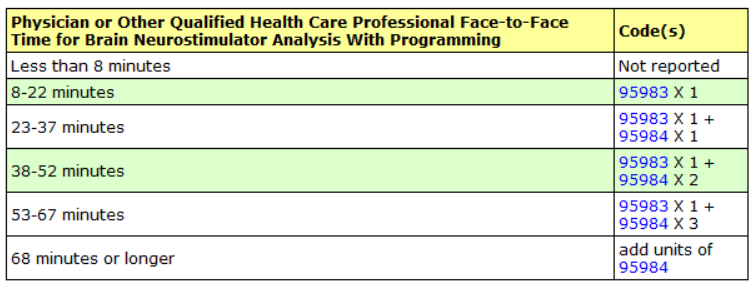 01/24/2024
© 2024, Elevate Medical Solutions. All rights reserved
‹#›
[Speaker Notes: CPT 95983 and 95984 are something you would see more often in the setting of a Deep Brain Stimulators, so not something you would typically see placed in an outpatient setting, but I though it would be helpful to discuss these codes as well so you would know why you should NOT select these for programming of a vagus nerve stimulator. In 2019, significant changes were made to the analysis-programming services for neurostimulators. We moved away from time-based codes to parameter-based services as noted in the previous slide. The exception to this is for CPT 95983 and 95984. These codes are indicated for programming services for brain neurostimulators (with device components that directly contact the brain) and continue to be reported based on the face-to-face time provided by the physician or qualified health professional. So again, the previous code set of 95976 and 95977 are for more superficial, cranial nerves.]
Common Diagnosis Codes
G40.001-G40.019 – Localization-related (focal) (partial) idiopathic epilepsy and epileptic syndromes with seizures of localized onset, intractable/not intractable, with/without status epilepticus
G40.101-G40.219 – Localization-related (focal) (partial) symptomatic epilepsy and epileptic syndromes with simple partial seizures, intractable/not intractable, with/without status epilepticus
Cranial Nerves: VNS
https://www.phs.org/providers/resources/medical-policy-manual/manual
01/24/2024
© 2024, Elevate Medical Solutions. All rights reserved
‹#›
[Speaker Notes: This is a sample of covered diagnosis codes from a commercial insurance payer. As you can see, they are only approving a limited scope of epilepsy codes. It’s going to be very important to check LCDs and billing coverage articles for these procedures to ensure your patients have coverage. These are high dollar procedures, and some of them are still considered investigational as this is an area of emerging technology.]
Coding scenario: The surgeon replaced an old VNS generator with a new generator. The new generator was connected to a single electrode array. What is the appropriate CPT to report?

The Answer: Report 61885 when the surgeon replaces a neurostimulator pulse generator or receiver that’s attached to a single electrode array.
Cranial Nerves:Coding Scenario
https://www.aapc.com/codes/coding-newsletters/my-neurosurgery-coding-alert/neurostimulators-part-get-the-scoop-on-neurostimulator-cpt-codes-158239-article
01/24/2024
© 2024, Elevate Medical Solutions. All rights reserved
‹#›
[Speaker Notes: While I don’t have a case example to share with you for these procedures, I do have a coding scenario that was referenced in an AAPC neurosurgery coding alert. Here’s the scenario: The surgeon replaced an old VNS generator with a new generator. The new generator was connected to a single electrode array. What is the appropriate CPT to report? The answer: Report 61885 when the surgeon replaces a neurostimulator pulse generator or receiver that’s attached to a single electrode array.]
Sacral Nerves
Sacral Nerve Stimulation (SNS)
01/24/2024
© 2024, Elevate Medical Solutions. All rights reserved
‹#›
[Speaker Notes: Moving on to the sacral nerves and sacral nerve stimulation.]
Sacral nerve stimulation (SNS) helps assist with bladder control problems.
The sacral nerves are located near the tailbone and control signals to the bladder.
SNS therapy is indicated for patients who have failed more conservative treatments.
Sacral Nerves
https://centralmourology.com/procedure_types/interstim-therapy/
01/24/2024
© 2024, Elevate Medical Solutions. All rights reserved
‹#›
[Speaker Notes: I know what you may be thinking. Isn’t the sacrum and sacral area part of the spine? Yes, but this type of neurostimulator is addressing a different issue. Spinal cord stimulation is focused on treating pain while sacral nerve stimulation (SNS) helps assist with bladder control issues. The sacral nerves are located near the tailbone as you can see here on the right hand side, and these nerves control bladder function. SNS therapy is indicated for patients who have failed more conservative treatments for conditions such as urge incontinence and overactive bladder.]
CPT Codes for SNS
CPT 64561 – Percutaneous implantation of neurostimulator electrode array; sacral nerve (transforaminal placement) including image guidance, if performed
CPT 64581 – Open implantation of neurostimulator electrode array; sacral nerve (transforaminal placement)
CPT 64590 – Insertion or replacement of peripheral, sacral, or gastric neurostimulator pulse generator or receiver, requiring pocket creation and connection between electrode array and pulse generator or receiver
Sacral Nerves
01/24/2024
© 2024, Elevate Medical Solutions. All rights reserved
‹#›
[Speaker Notes: As you may have noticed by now, we have a familiar pattern in code selection for sacral nerve neurostimulators. These procedures are again commonly done via stages involving a testing period to evaluate if the patient is a good candidate for the service prior to placing final implants. CPT 64561 is for percutaneous implantation of an electrode array; this code can be used both for trial placement of leads and for final placement of leads, so as always, be sure to thoroughly evaluate your documentation when choosing your codes. CPT 64581 is for open implantation of an electrode array, and finally we have CPT 64590 for insertion of replacement of the pulse generator.]
New Codes for 2024
CPT 0786T – Insertion or replacement of percutaneous electrode array, sacral, with integrated neurostimulator, including imaging guidance, when performed
CPT 0787T – Revision or removal of neurostimulator electrode array, sacral, with integrated neurostimulator
CPT 0788T – Electronic analysis with simple programming of implanted integrated neurostimulation system… when performed by physician or other qualified health care professional, spinal cord or sacral nerve, 1-3 parameters
CPT 0789T – Electronic analysis with complex programming of implanted integrated neurostimulation system… when performed by physician or other qualified health care professional, spinal cord or sacral nerve, 4 or more parameters
Sacral Nerves
01/24/2024
© 2024, Elevate Medical Solutions. All rights reserved
‹#›
[Speaker Notes: We have even more new category III codes for 2024! The difference again is that we have codes now for integrated devices versus the more traditional separate generator and electrode array type devices. Our new codes are 0786T for insertion of replacement of percutaneous electrode array with integrated neurostimulator, 0787T for revision or removal of the electrode array and integrated neurostimulator, and finally corresponding electronic analysis codes for simple programming with 0788T and complex programming with 0789T.]
Electronic Analysis & Programming
CPT 95970 – Electronic analysis without programming
CPT 95971 – Electronic analysis; simple, with programming
CPT 95972 – Electronic analysis; complex, with programming

Simple programming of a neurostimulator pulse generator/transmitter includes adjustment of one to three parameter(s).
Complex programming includes adjustment of more than three parameters.
A single parameter that is adjusted two or more times during a programming session counts as one parameter.
Sacral Nerves
01/24/2024
© 2024, Elevate Medical Solutions. All rights reserved
‹#›
[Speaker Notes: If this slide looks familiar, you’re not wrong! Sacral nerve stimulations shares CPT 95970-95972 for electronic analysis. It is, of course, broken down by analysis without programming, simple, and complex. As a reminder, simple programming in this instance includes adjustment of one two three parameters and complex is for adjustment of more than three parameters.]
Common Diagnosis Codes
N30.10-N30.11 – Interstitial cystitis
N32.81 – Overactive bladder
N39.41 – Urge incontinence
N39.42 – Incontinence w/o sensory awareness
N39.46 – Mixed incontinence
R15.9 – Full incontinence of feces
Sacral Nerves
MCD Article ID A59332 Billing and Coding: Sacral Nerve Stimulation for the Treatment of Urinary and Fecal Incontinence
01/24/2024
© 2024, Elevate Medical Solutions. All rights reserved
‹#›
[Speaker Notes: We’ve touched on the topic briefly, but here is a sampling of what sort of diagnosis codes we may encounter with this type of neurostimulator. This is, again, just a small selection of codes taken from a Medicare billing and coding article for reference. The focus here is on specific types of urinary incontinence, bladder issues, and fecal incontinence. As always, check your local coverage policies and verify insurance for these procedures prior to rendering services to ensure adequate benefits to cover these services.]
The C-arm was moved to lateral position to image the area from sacral promontory to the coccyx. Local injection of anesthetic was administered. A Foramen Needle was introduced approximately 2 cm above sciatic notch and 2 cm lateral to sacral midline, feeling for foraminal margins until the S3 foramen was identified and penetrated. The depth of the Foramen Needle was confirmed and adjusted fluoroscopically. Proper needle position was confirmed by patient identification of location of sensation, direct observation of the lifting of the perineum or “bellowing,” and observation of plantar flexion of the great toe utilizing the external Test Stimulator.
The Foramen Needle stylet was removed, and a directional guide was placed and confirmed fluoroscopically. The Foramen Needle was removed. An incision was made peripherally to the directional guide through the fascial layer. The Lead Introducer sheath with dilator was placed over the directional guide and directed into the foramen to ensure the radiopaque marker of the Lead Introducer did not extend beyond the anterior edge of the sacrum. The dilator was unlocked and removed along with the directional guide. The lead was then placed through the introducer sheath to the first white line. Position was checked fluoroscopically. The lead was then further introduced until 3 electrodes were visible below the sacrum. Each electrode was tested for location of patient sensation, visualization of “bellows,” and plantar flexion of the great toe. After satisfactory positioning was confirmed, the introducer sheath was retracted under continuous fluoroscopy, deploying lead tines into the perisacral tissue.
Sacral Nerves: Case Study
01/24/2024
© 2024, Elevate Medical Solutions. All rights reserved
‹#›
[Speaker Notes: Time for a case study! Let’s read through this report together, and then we’ll discuss the logic behind our code selection.]
Further incision was made into subcutaneous tissue posterior to the iliac crest and lateral to the sacrum. Blunt dissection was continued until the gluteal fascia was identified and hemostasis was achieved allowing for a sufficient pocket for the neurostimulator. A Tunneling Tool with straw was placed from the lead exit site subcutaneously to the incised pocket site. The tunneling tool was removed and the lead was fed through the straw and pulled out at the pocket site. The lead was cleansed of bodily fluids and dried. The lead was inserted into the Neurostimulator, and the metal bands were aligned with the blue lead tip clearly visible in the distal portion of the neurostimulator header. The single setscrew was tightened with the hex wrench. 
The neurostimulator was placed into the subcutaneous pocket with the etched identification side placed upwards and the excessive lead wrapped counterclockwise around the neurostimulator. The programming head was placed over the implanted neurostimulator in a sterile cover to ensure adequate lead connection and that parameters were within normal limits. Impedances were confirmed to be within normal limits, greater than 50 and less than 4,000. The wounds were irrigated with antibiotic solution in water and closed with subcuticular sutures and skin sutures. Counts were correct. Steri strips and gauze 4x4s were placed over incision.
Sacral Nerves: Case Study
01/24/2024
© 2024, Elevate Medical Solutions. All rights reserved
‹#›
An incision was made to place the electrode array which went through the foramen (transforaminal placement).
A separate pocket for the generator was created and the neurostimulator generator was placed.
In this instance it would be appropriate to report: CPT 64581, CPT 64590, and 76000 for our fluoroscopic guidance.
Sacral Nerves: Case Logic
01/24/2024
© 2024, Elevate Medical Solutions. All rights reserved
‹#›
[Speaker Notes: In this instance it would be appropriate to report: CPT 64581 for open implantation of the electrode array and CPT 64590 for placement of the generator. Our fluoroscopic guidance does not bundle in this instance, so we are able to report CPT 76000. Had our lead array been placed percutaneously, we would not be able to separately report that fluoroscopy code.]
Gastric Nerves
Gastric Electrical Stimulation (GES)
01/24/2024
© 2024, Elevate Medical Solutions. All rights reserved
‹#›
[Speaker Notes: Moving on to the gastric nerves for Gastric Electrical Stimulation (GES)]
Gastric Electrical Stimulation (GES) is intended to treat different forms of gastroparesis.
A gastric stimulator generates controlled electrical pulses delivered by leads to the antrum portion of the stomach muscle wall.
Gastric Nerves
https://www.henryford.com/services/surgery/types/gastric-surgery
01/24/2024
© 2024, Elevate Medical Solutions. All rights reserved
‹#›
Lead Placement, Revision, & Removal
CPT 43647 – Laparoscopy, surgical; implantation or replacement of gastric neurostimulator electrodes, antrum
CPT 43648 – Laparoscopy, surgical; revision or removal of gastric neurostimulator electrodes, antrum
CPT 43881 – Implantation or replacement of gastric neurostimulator electrodes, antrum, open
CPT 43882 – Revision or removal of gastric neurostimulator electrodes, antrum, open
Gastric Nerves
01/24/2024
© 2024, Elevate Medical Solutions. All rights reserved
‹#›
[Speaker Notes: For lead placement, we have options for placing the leads laparoscopically or via an open approach. CPT 43647 is reported for initial implantation of the leads via laparoscopic approach and then we have CPT 43648 for revision or removal of those electrodes via laparoscopy. For an open approach, CPT 43881 is reported for placement of the electrodes and CPT 43882 for revision or removal.]
Generator Placement
CPT 64590 – Insertion or replacement of peripheral, sacral, or gastric neurostimulator pulse generator or receiver, requiring pocket creation and connection between electrode array and pulse generator or receiver
CPT 64595 – Revision or removal of peripheral, sacral, or gastric neurostimulator pulse generator or receiver, with detachable connection to electrode array
Gastric Nerves
01/24/2024
© 2024, Elevate Medical Solutions. All rights reserved
‹#›
[Speaker Notes: Our generator replacement codes are familiar in that they are the same CPT for peripheral and sacral generators. CPT 64590 is for the initial insertion or replacement of the generator and CPT 64595 for revision or removal of that generator.]
Electronic Analysis & Programming
CPT 95980 – Electronic analysis; intraoperative, with programming
CPT 95981 – Electronic analysis; subsequent, without programming
CPT 95982 – Electronic analysis; subsequent, with programming
Gastric Nerves
01/24/2024
© 2024, Elevate Medical Solutions. All rights reserved
‹#›
[Speaker Notes: While gastric neurostimulators share their generator codes, these neurostimulators have their own set of electronic analysis and programming codes. CPT 95980 is for analysis that is done intraoperatively which is a little different in comparison to the programming codes we’ve discussed previously. CPT 95981 is for subsequent analysis without programming; so for example, the patient is following up with their surgeon and they want to do an analysis of the previously placed neurostimulator, but they’ve decided to not make any changes to the programming. CPT 95982 is for subsequent analysis, but in this instance, they DO want to make some changes to the programming parameters of the neurostimulator.]
Common Diagnosis Codes
E10.43 – Type 1 diabetes mellitus with diabetic autonomic (poly)neuropathy + K31.84 for gastroparesis
E11.43 – Type 2 diabetes mellitus with diabetic autonomic (poly)neuropathy + K31.84 for gastroparesis
E13.43 – Other specified diabetes mellitus with diabetic autonomic (poly)neuropathy + K31.84 for gastroparesis
T85.111A-T85.890A – Complications of neurostimulator
Z45.42 – Enc for adjustment & mgmt. of neurostimulator
Gastric Nerves
https://www.enterramedical.com/hcp/hcp-resources/clinical-resources/
01/24/2024
© 2024, Elevate Medical Solutions. All rights reserved
‹#›
[Speaker Notes: This again is just a small sampling of codes and not an exhaustive list. Common diagnosis codes for gastric electrical stimulation are primarily focused on treating chronic intractable nausea and vomiting secondary to gastroparesis of diabetic or idiopathic etiology. It would also be reasonable to see codes from series T85.111A through T85.890A for complications of an existing neurostimulator or Z45.42 for an encounter for adjustment and management of an existing neurostimulator.]
The patient was brought to the operating room, placed on the operating table in the supine position, and general endotracheal anesthesia was induced. The abdomen was prepped and draped in a sterile fashion.
A 5 cm incision was made in the upper abdominal quadrant. The anterior rectus sheath was incised, and the rectus muscle was bluntly dissected to access the peritoneal cavity. Care was taken to avoid injury to surrounding structures.
The stomach was identified and carefully examined. Two additional small incisions were made to accommodate the leads, which were secured to the gastric serosa. The neurostimulator device was then tunneled subcutaneously and connected to the leads. Adequate fixation of the leads was ensured to prevent displacement.
Electronic analysis was performed intraoperatively to confirm proper functioning and appropriate stimulation parameters. Programming of pulse amplitude and duration, configuration of wave form, and output modulation was performed. The incisions were closed in layers, and subcutaneous tissue was closed with absorbable sutures. The skin was closed with staples/sutures.
Gastric Nerves:Case Study
01/24/2024
© 2024, Elevate Medical Solutions. All rights reserved
‹#›
An open incision was made to place the leads.
A neurostimulator generator was placed and leads connected.
Intraoperative electronic analysis and programming was performed.
It would be appropriate to report: CPT 43881, 64590, and 95980
Gastric Nerves:Case StudyLogic
01/24/2024
© 2024, Elevate Medical Solutions. All rights reserved
‹#›
[Speaker Notes: An open incision was made to place the leads. A neurostimulator generator was placed and leads connected. Intraoperative electronic analysis and programming was performed. It would be appropriate to report: CPT 43881 for placement of the leads, 64590 for the generator placement, and 95980 for the intraoperative programming.]
Hypoglossal Nerves
Hypoglossal Nerve Stimulation
01/24/2024
© 2024, Elevate Medical Solutions. All rights reserved
‹#›
[Speaker Notes: Hypoglossal Nerves and Hypoglossal Nerve Stimulation]
Hypoglossal nerve stimulation is designed to treat obstructive sleep apnea without the need for CPAP.
The device detects each breath and sends an electrical impulse to stimulate the nerves in the tongue to open the airway.
Hypoglossal Nerves
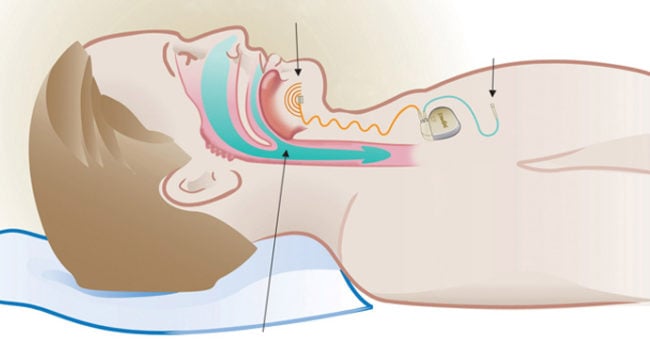 https://consultqd.clevelandclinic.org/hypoglossal-nerve-stimulator-a-more-tolerable-alternative-to-cpap-for-obstructive-sleep-apnea/
01/24/2024
© 2024, Elevate Medical Solutions. All rights reserved
‹#›
[Speaker Notes: Hypoglossal nerve stimulation is designed to treat obstructive sleep apnea without the need for CPAP. The device detects each breath and sends an electrical impulse to stimulate the nerves in the tongue to open the airway. This device is really intended for patients who cannot tolerate or have issues adhering to usage of a CPAP.]
CPT 64582 – Open implantation of hypoglossal nerve neurostimulator array, pulse generator, and distal respiratory sensor electrode or electrode array
CPT 64583 – Revision or replacement of hypoglossal nerve neurostimulator array and distal respiratory sensor electrode or electrode array, including connection to existing pulse generator
CPT 64584 – Removal of hypoglossal nerve neurostimulator array, pulse generator, and distal respiratory sensor electrode or electrode array
Hypoglossal Nerves
CPT Assistant, March 2022, Volume 32, Issue 3, page 7
01/24/2024
© 2024, Elevate Medical Solutions. All rights reserved
‹#›
[Speaker Notes: Code 64582 describes the open insertion of a hypoglossal nerve neurostimulator system. This includes the work of selectively implanting the neurostimulator array (such that only the identified portion of the nerve that protrudes the tongue is stimulated), the pulse generator, and the chest wall sensor electrode or electrode array (that senses inspiratory effort to properly trigger the hypoglossal nerve stimulation).  Code 64583 describes the revision or replacement of both the hypoglossal nerve stimulator array and the distal respiratory sensor electrode or electrode array. Code 64584 describes the removal of the entire hypoglossal nerve neurostimulator system. When only a single component of the neurostimulator system is revised, replaced, or removed, modifier 52, Reduced Services, should be appended to the revision or replacement code (64583) or to the removal code (64584). In addition, an exclusionary parenthetical note was added to restrict reporting the removal of the complete neurostimulator system (64584) in conjunction with removal of just a cranial pulse generator or receiver (61888).]
Electronic Analysis & Programming
CPT 95970 – Electronic analysis without programming
CPT 95976 – Electronic analysis with simple programming; cranial 
CPT 95977 – Electronic analysis with complex programming; cranial

Simple programming of a neurostimulator pulse generator/transmitter includes adjustment of one to three parameter(s).
Complex programming includes adjustment of more than three parameters.
A single parameter that is adjusted two or more times during a programming session counts as one parameter.
Hypoglossal Nerves
01/24/2024
© 2024, Elevate Medical Solutions. All rights reserved
‹#›
[Speaker Notes: Because the hypoglossal nerve is the 12th cranial nerve, the correct programming codes fall to CPT 95970 for analysis without programming, CPT 95976 for simple programming, and CPT 95977 for complex programming.]
Dual Diagnosis Requirement
G47.33 – Obstructive sleep apnea

WITH:
Z68.1-Z68.34 Body mass index (BMI)
Hypoglossal Nerves
MCD Article ID A58075 Billing and Coding: Hypoglossal Nerve Stimulation for Obstructive Sleep Apnea
01/24/2024
© 2024, Elevate Medical Solutions. All rights reserved
‹#›
[Speaker Notes: So we know the hypoglossal nerve stimulator treats obstructive sleep apnea which is identified with diagnosis G47.33. According to Medicare Coverage Database article A58075, they actually require a dual diagnosis of G47.33 accompanied by a BMI code from series Z68.1 through Z68.34. This is why it’s always important to check your local coverage articles and payer guidelines before services are rendered.]
A modified sub-mandibular incision was made in the right upper neck approximately 2 cm below the mandible in the natural skin crease. Dissection was carried down through the subcutaneous tissue and platysma. The inferior border of the submandibular gland was identified as well as the digastric tendon. The submandibular gland and the overlying fascia with the marginal mandibular nerve were retracted superiorly. The digastric was retracted inferiorly. Dissection was carried down into the digastric triangle where the hypoglossal nerve was identified in its usual fashion. The mylohyoid muscle was retracted anteriorly, and the hypoglossal nerve was dissected up towards the floor of the mouth. The lateral branches to retrusor muscles were identified, and tested intra-operatively. The cuff electrode for the hypoglossal nerve stimulator was placed distally to these branches on the medial nerve branch to the genioglossus muscle. Diagnostic evaluation confirmed activation of the genioglossus nerve, resulting in genioglossal activation and tongue protrusion, confirmed visually.
Hypoglossal Nerves:Case Study
01/24/2024
© 2024, Elevate Medical Solutions. All rights reserved
‹#›
[Speaker Notes: Time for another case study!]
A second 5 cm incision was made in the right upper chest approximately 3 cm below the clavicle. Dissection was carried down to the pectoralis muscle. An inferior pocket was created deep to the subcutaneous layer and superficial to the pectoralis muscle. The stimulation electrode was then looped under and secured to the digastric tendon on its lateral surface with the provided anchor. The stimulation lead was then tunneled in a subplatysmal plane and brought out into the sub-clavicular pocket. 
A third incision was made in the axillary line just adjacent to the nipple. Dissection was carried down through the skin and subcutaneous tissue. The external oblique muscles were identified, and incised, and a tunnel was created between the external and internal intercostals in the fifth intercostal space just on the superior aspect of the sixth rib. The pleural respiration sensor was placed into the pocket in the inferior aspect of the fifth intercostal space with a pleural sensor lying at approximately the nipple line. The sensor was sutured to the fascia using the provided anchors to maintain the sensor facing the pleural space.
Hypoglossal Nerves:Case Study
01/24/2024
© 2024, Elevate Medical Solutions. All rights reserved
‹#›
Again, the pleural respiration sensing lead was tunneled through into the subclavicular pocket and both the cuff electrode and the respiration sensing lead were connected to the implantable pulse generator. Diagnostic evaluation was again run, which confirmed a good respiration sensing signal as well as good tongue protrusion stimulation. The pulse generator was placed in the subclavicular pocket and secured loosely to the pectoralis fascia using non-resorbable sutures. All the wounds were thoroughly irrigated with bacitracin irrigation.
Hypoglossal Nerves:Case Study
01/24/2024
© 2024, Elevate Medical Solutions. All rights reserved
‹#›
The correct nerves were stimulated and lead placed to activate the genioglossus muscle.
The pleural respiration sensor was placed.
The appropriate subcutaneous pockets were formed for the generator device and leads tunneled to it.
This allows us to report CPT 64582 which includes the neurostimulator array, pulse generator, and distal respiratory sensor.
Hypoglossal Nerves:Case StudyLogic
01/24/2024
© 2024, Elevate Medical Solutions. All rights reserved
‹#›
[Speaker Notes: The correct nerves were stimulated and lead placed to activate the genioglossus muscle. The pleural respiration sensor was placed. The appropriate subcutaneous pockets were formed for the generator device and leads tunneled to it. This allows us to report CPT 64582 which includes the neurostimulator array, pulse generator, and distal respiratory sensor.]
Phrenic Nerves
Phrenic Nerve Stimulators
01/24/2024
© 2024, Elevate Medical Solutions. All rights reserved
‹#›
[Speaker Notes: Phrenic Nerves and phrenic nerve stimulators.]
Phrenic nerve stimulators are use to treat central sleep apnea, certain types of spinal injuries that require chronic ventilatory support, congenital central hypoventilation syndrome, and diaphragm paralysis.
The device delivers electrical impulses to the phrenic nerves prompting contraction of the diaphragm.
Phrenic Nerves
https://www.mayoclinic.org/tests-procedures/diaphragm-pacing-for-spinal-cord-injury/about/pac-20393795
01/24/2024
© 2024, Elevate Medical Solutions. All rights reserved
‹#›
[Speaker Notes: Phrenic nerve stimulators are use to treat central sleep apnea, certain types of spinal injuries that require chronic ventilatory support, congenital central hypoventilation syndrome, and diaphragm paralysis. The device delivers electrical impulses to the phrenic nerves prompting contraction of the diaphragm.]
Initial Insertion of Stimulator System
CPT 33276 – Insertion of phrenic nerve stimulator system (pulse generator and stimulating lead[s]), including vessel catheterization, all imaging guidance, and pulse generator initial analysis with diagnostic mode activation, when performed
+ 33277 – Insertion of phrenic nerve stimulator transvenous sensing lead (List separately in addition to code for primary procedure)
Report add-on code 33277 with 33276, 33287
Phrenic Nerves
01/24/2024
© 2024, Elevate Medical Solutions. All rights reserved
‹#›
[Speaker Notes: The code set for phrenic nerve stimulators is completely new and resequenced for 2024! For the initial insertion of a phrenic stimulator system CPT 33276 applies. This includes the pulse generator, leads, vessel catheterization, all image guidance, and pulse generator initial analysis with diagnostic mode activation when performed. We also have add-on code CPT 33277 which is for a sensing lead that is typically inserted into the azygos vein which is a vein in the chest that crosses the top of the right lung. This sensing lead can help augment the system’s overall function.]
Removal and Replacement
CPT 33287 – Removal and replacement of phrenic nerve stimulator, including vessel catheterization, all imaging guidance, and interrogation and programming, when performed; pulse generator
CPT 33288 – Removal and replacement of phrenic nerve stimulator, including vessel catheterization, all imaging guidance, and interrogation and programming, when performed; transvenous stimulation or sensing lead(s)
Phrenic Nerves
01/24/2024
© 2024, Elevate Medical Solutions. All rights reserved
‹#›
[Speaker Notes: For removal and replacement of a phrenic nerve pulse generator CPT 33287 is reported. If the leads are removed and replaced CPT 33288 would apply.]
Complete Removal of System
CPT 33278 – Removal of phrenic nerve stimulator, including vessel catheterization, all imaging guidance, and interrogation and programming, when performed; system, including pulse generator and lead(s)
CPT 33279 – Removal of phrenic nerve stimulator, including vessel catheterization, all imaging guidance, and interrogation and programming, when performed; transvenous stimulation or sensing lead(s) only
CPT 33280 – Removal of phrenic nerve stimulator, including vessel catheterization, all imaging guidance, and interrogation and programming, when performed; pulse generator only
Phrenic Nerves
01/24/2024
© 2024, Elevate Medical Solutions. All rights reserved
‹#›
[Speaker Notes: If the entire system is removed WITHOUT being replaced, CPT 33278 would capture the work of removing the pulse generator and leads. If only the transvenous stimulation or sensing leads are removed during the operative session, CPT 33279 would be the appropriate code to select. If it’s just the generator that needs to be removed, CPT 33280 would be applicable. Again, these codes indicate that these devices are being removed WITHOUT replacement.]
Repositioning of Leads
CPT 33281 – Repositioning of phrenic nerve stimulator transvenous lead(s)
Phrenic Nerves
01/24/2024
© 2024, Elevate Medical Solutions. All rights reserved
‹#›
[Speaker Notes: Last but not least, we have CPT 33281 for repositioning of the transvenous leads.]
Interrogation and Programming
CPT 93150 – Therapy activation of implanted phrenic nerve stimulator system, including all interrogation and programming
CPT 93151 – Interrogation and programming (minimum one parameter) of implanted phrenic nerve stimulator system
CPT 93152 – Interrogation and programming of implanted phrenic nerve stimulator system during polysomnography
CPT 93153 – Interrogation without programming of implanted phrenic nerve stimulator system
Phrenic Nerves
01/24/2024
© 2024, Elevate Medical Solutions. All rights reserved
‹#›
[Speaker Notes: During the implantation, removal, and replacement of a phrenic nerve stimulator, interrogation and programming is included. Outside of the operative setting, CPT 93150 is used to activate the phrenic nerve stimulator system after it’s been implanted. CPT 93151 is for interrogation and programming a minimum of one parameter. CPT 93152 would be for interrogation and programming during a sleep study, and finally we have CPT 93153 for interrogation without programming.]
Common Diagnosis Codes
G47.31 – Primary central sleep apnea
G47.34 – Idiopathic sleep related nonobstructive alveolar hypoventilation
G47.35 – Congenital central alveolar hypoventilation syndrome
J98.3 – Disorders of diaphragm
Q79.1 – Other congenital malformations of diaphragm
S14.101A-S14.105S – Unspecified injury of C1-C5 level of cervical spinal cord
Phrenic Nerves
01/24/2024
© 2024, Elevate Medical Solutions. All rights reserved
‹#›
[Speaker Notes: As always, this is not an exhaustive list but simply more of a common sample of diagnosis codes that would be applicable to these procedures. Unfortunately, this code set is so brand new I actually ran into a little trouble finding up to date policies for these codes, so be sure to check benefits and your payer guidelines. I am sure new policies are on there way.]
The patient was brought to the operating room, placed on the operating table, and induced with general anesthesia. Appropriate monitoring devices, including EKG, blood pressure cuff, and pulse oximeter, were applied.
The patient was positioned in the supine position, and the right subclavian vein was accessed using the Seldinger technique. A guidewire was advanced through the needle, and the needle was exchanged for a sheath. The sheath was then used to introduce a transvenous stimulation lead into the subclavian vein and directed toward the superior vena cava (SVC).
Under fluoroscopic guidance, the lead was navigated through the SVC and positioned near the phrenic nerve. Proper lead placement was confirmed using fluoroscopy and electrophysiological stimulation to elicit a diaphragmatic response.
Phrenic Nerves: Case Study
01/24/2024
© 2024, Elevate Medical Solutions. All rights reserved
‹#›
[Speaker Notes: Let’s check out another case study!]
The lead was secured in place, and a subcutaneous pocket was created near the chest wall for the implantable pulse generator (IPG). The lead was tunneled subcutaneously to the IPG pocket, and the IPG was connected to the lead. Functionality and proper lead placement were verified using electrophysiological monitoring.
Hemostasis was ensured, and the incision sites were closed in layers. Subcutaneous tissues were closed with absorbable sutures, and the skin was closed with interrupted nylon sutures. Sterile dressings were applied, and the patient was transferred to the recovery room in stable condition.
Phrenic Nerves: Case Study
01/24/2024
© 2024, Elevate Medical Solutions. All rights reserved
‹#›
Our surgeon placed a transvenous stimulation lead for the phrenic nerve.
We have confirmed diaphragmatic response.
An appropriate pulse generator was placed.
It would be appropriate to report CPT 33276
Phrenic Nerves: Case StudyLogic
01/24/2024
© 2024, Elevate Medical Solutions. All rights reserved
‹#›
[Speaker Notes: Our surgeon placed a transvenous stimulation lead for the phrenic nerve, we confirmed stimulation that caused a positive diaphragmatic response, and an appropriate pulse generator was placed. Our code in this instance would be CPT 33276 for insertion of a complete phrenic nerve stimulator system.]
Clinical Trials
Research and trials for emerging technology.
01/24/2024
© 2024, Elevate Medical Solutions. All rights reserved
‹#›
[Speaker Notes: That wraps up our CPT Overview. Because we went over so many interesting device intensive procedures that are often deemed “experimental or investigational” as part of a rapidly emerging area of study, I thought it would be appropriate to briefly touch on the topic of clinical trials and research as it applies to coding.]
CMS covers the "routine costs" of clinical trials for Medicare beneficiaries. These routine costs include the provision of the investigational item, but not the investigational item itself, the prevention, diagnosis, and treatment of complications, and generally all items and services that would be covered for a Medicare beneficiary absent the clinical trial.
There are several criteria for which clinical trials are eligible for coverage of their routine costs.
Research & Trials
MCD Article A52840 Clinical Trials
01/24/2024
© 2024, Elevate Medical Solutions. All rights reserved
‹#›
[Speaker Notes: The Medicare Coverage Database offers information regarding compensation for Medicare patients under MCD article A52840 regarding clinical trials. CMS covers the "routine costs" of clinical trials for Medicare beneficiaries. These routine costs include the provision of the investigational item, but not the investigational item itself, the prevention, diagnosis, and treatment of complications, and generally all items and services that would be covered for a Medicare beneficiary absent the clinical trial. There are several criteria for which clinical trials are eligible for coverage of their routine costs.]
Trials that are deemed to be automatically qualified include:
trials funded by NIH, CDC, AHRQ, CMS, DOD, and VA;
trials supported by centers or cooperative groups that are funded by NIH, CDC, AHRQ, CMS, DOD, and VA;
trials conducted under an investigational new drug application (IND) reviewed by the FDA; or
IND exempt drug trials under 21 CFR 312.2(b)(1) will be deemed automatically qualified until the self-certification process is in place.
Research & Trials
MCD Article A52840 Clinical Trials
01/24/2024
© 2024, Elevate Medical Solutions. All rights reserved
‹#›
[Speaker Notes: Trials that are deemed to be automatically qualified include:
trials funded by NIH, CDC, AHRQ, CMS, DOD, and VA;
trials supported by centers or cooperative groups that are funded by NIH, CDC, AHRQ, CMS, DOD, and VA;
trials conducted under an investigational new drug application (IND) reviewed by the FDA; or
IND exempt drug trials under 21 CFR 312.2(b)(1) will be deemed automatically qualified until the self-certification process is in place.]
Other clinical trials, not falling into the above categories, must meet all the following requirements:
The trial must evaluate an item or service that falls within a Medicare benefit category
The trial must not be designed exclusively to test toxicity or disease pathophysiology. It must have a therapeutic intent.
Trials of therapeutic interventions must enroll patients with diagnosed disease, not healthy volunteers.
Trials of diagnostic interventions may enroll healthy patients as a control group.
Research & Trials
MCD Article A52840 Clinical Trials
01/24/2024
© 2024, Elevate Medical Solutions. All rights reserved
‹#›
[Speaker Notes: Other clinical trials, not falling into the above categories, must meet all the following requirements:
The trial must evaluate an item or service that falls within a Medicare benefit category
The trial must not be designed exclusively to test toxicity or disease pathophysiology. It must have a therapeutic intent.
Trials of therapeutic interventions must enroll patients with diagnosed disease, not healthy volunteers.
Trials of diagnostic interventions may enroll healthy patients as a control group.]
Costs of a clinical trial should be submitted as follows:
Report modifier "Q1" or "Q0" with each service for outpatient technical and professional claims.
Q1 – Routine clinical service provided in a qualified research trial.
Q0 – Investigational clinical service provided in a qualified research trial.
These modifiers are not used on IP technical claims but are necessary for all professional services.
ICD-10-CM code Z00.6 for examination of participant in a clinical trial should be reported as the secondary diagnosis.
It is mandatory to report a clinical trial number on claims for items and services provided in clinical trials that are qualified for coverage effective January 1, 2014.
Research & Trials
MCD Article A52840 Clinical Trials
01/24/2024
© 2024, Elevate Medical Solutions. All rights reserved
‹#›
[Speaker Notes: Costs of a clinical trial should be submitted as follows:
Report modifier "Q1" or "Q0" with each service for outpatient technical and professional claims.
Q1 – Routine clinical service provided in a qualified research trial.
Q0 – Investigational clinical service provided in a qualified research trial.
These modifiers are not used on IP technical claims but are necessary for all professional services.
ICD-10-CM code Z00.6 for examination of participant in a clinical trial should be reported as the secondary diagnosis.
It is mandatory to report a clinical trial number on claims for items and services provided in clinical trials that are qualified for coverage effective January 1, 2014.]
Q&A
01/24/2024
© 2024, Elevate Medical Solutions. All rights reserved
‹#›
[Speaker Notes: So let’s get into some Q&A! As we wrap up the presentation, attendees are still welcome to submit questions by clicking the floating “Question” button in the bottom-right hand corner of the webinar screen. We’ll go over some previously submitted questions, and any additional questions submitted today will be addressed in a follow up email sent to all attendees.]
Q: What is the procedure code for stage I (trial) of an Interstim device?
A: It depends upon the documentation. If the trial lead was placed percutaneously, it would be CPT 64561. If the trial lead was placed via an open approach the appropriate code would be CPT 64581.
Q: How do you report PENS procedure of a peripheral nerve?
A: Parenthetical notes in the CPT manual indicate that percutaneous electrical stimulation (PENS) of a peripheral nerve using needles or needle electrodes is to be reported with unlisted code 64999.
Q: Is PTNS the same thing as a sacral nerve stimulator?
A: Not exactly. PTNS stands for percutaneous tibial nerve stimulation which is reported with CPT 64566. This is considered a nonsurgical treatment for overactive bladder as this does not involve a permanently implanted device like a sacral nerve stimulator. The posterior tibial nerve arises from the L4-S3 nerves which control bladder muscles and the pelvic floor. This procedure is reported once per treatment session, usually in a provider’s office.
Q&A
01/24/2024
© 2024, Elevate Medical Solutions. All rights reserved
‹#›
[Speaker Notes: (( Read Slide ))]
I appreciate your time today!

If you have any additional follow-up questions, 
I can be reached at:
bkuhlman@elevatecoding.com.

Be on the lookout for a follow up email from our team here at Elevate for a copy of today’s presentation, Q&A info, and how to obtain your CEU.
Thank you!
01/24/2024
© 2024, Elevate Medical Solutions. All rights reserved
‹#›
[Speaker Notes: I appreciate your time today! If you have any additional follow-up questions, I can be reached at bkuhlman@elevatecoding.com. Be on the lookout for a follow up email from our team here at Elevate for a copy of today’s presentation, Q&A info, and how to obtain your CEU.]
Website References:
https://health.ucdavis.edu/pain/specialties/Peripheral-Nerve-Stimulation.html
https://www.nichd.nih.gov/health/topics/neuro/conditioninfo/parts#
https://www.drugs.com/cg/vagus-nerve-stimulation.html
https://www.phs.org/providers/resources/medical-policy-manual/manual
https://centralmourology.com/procedure_types/interstim-therapy/
https://www.henryford.com/services/surgery/types/gastric-surgery
https://www.enterramedical.com/hcp/hcp-resources/clinical-resources/
https://www.hopkinsmedicine.org/health/treatment-tests-and-therapies/treating-pain-with-spinal-cord-stimulators
https://www.mayoclinic.org/tests-procedures/diaphragm-pacing-for-spinal-cord-injury/about/pac-20393795
https://www.aapc.com/codes/coding-newsletters/my-neurosurgery-coding-alert/neurostimulators-part-get-the-scoop-on-neurostimulator-cpt-codes-158239-article
References
01/24/2024
© 2024, Elevate Medical Solutions. All rights reserved
‹#›
[Speaker Notes: All references used today are located within each slide and listed here for your convenience should you require additional resources later.]
References
CPT Assistant & Other Publications:
CPT Assistant, February 2019, Volume 29, Issue 2, page 6 
MCD Article ID A57791 Billing and Coding: Spinal Cord Stimulators for Chronic Pain
MCD Article ID A55530 Billing and Coding: Peripheral Nerve Stimulation
CPT Assistant, August 2018, Volume 28, Issue 8, page 10 
CPT Assistant, September 2011, Volume 21, Issue 9, page 9 
CPT Assistant, March 2022, Volume 32, Issue 3, page 7 
MCD Article A52840 Clinical Trials
MCD Article ID A58075 Billing and Coding: Hypoglossal Nerve Stimulation for Obstructive Sleep Apnea
MCD Article ID A59332 Billing and Coding: Sacral Nerve Stimulation for the Treatment of Urinary and Fecal Incontinence
Images:
https://westmichigansurgerycenter.com/spinal-neuro-stimulation-therapy/
https://www.sprtherapeutics.com/news-events/press-room/
https://commons.wikimedia.org/wiki/File:Nervous_system_diagram-en.svg
https://commons.wikimedia.org/wiki/File:Diagram_of_the_spinal_cord_CRUK_046.svg
https://consultqd.clevelandclinic.org/hypoglossal-nerve-stimulator-a-more-tolerable-alternative-to-cpap-for-obstructive-sleep-apnea/
01/24/2024
© 2024, Elevate Medical Solutions. All rights reserved
‹#›
[Speaker Notes: All references used today are located within each slide and listed here for your convenience should you require additional resources later.]
FIRST AID GUIDE | 2020
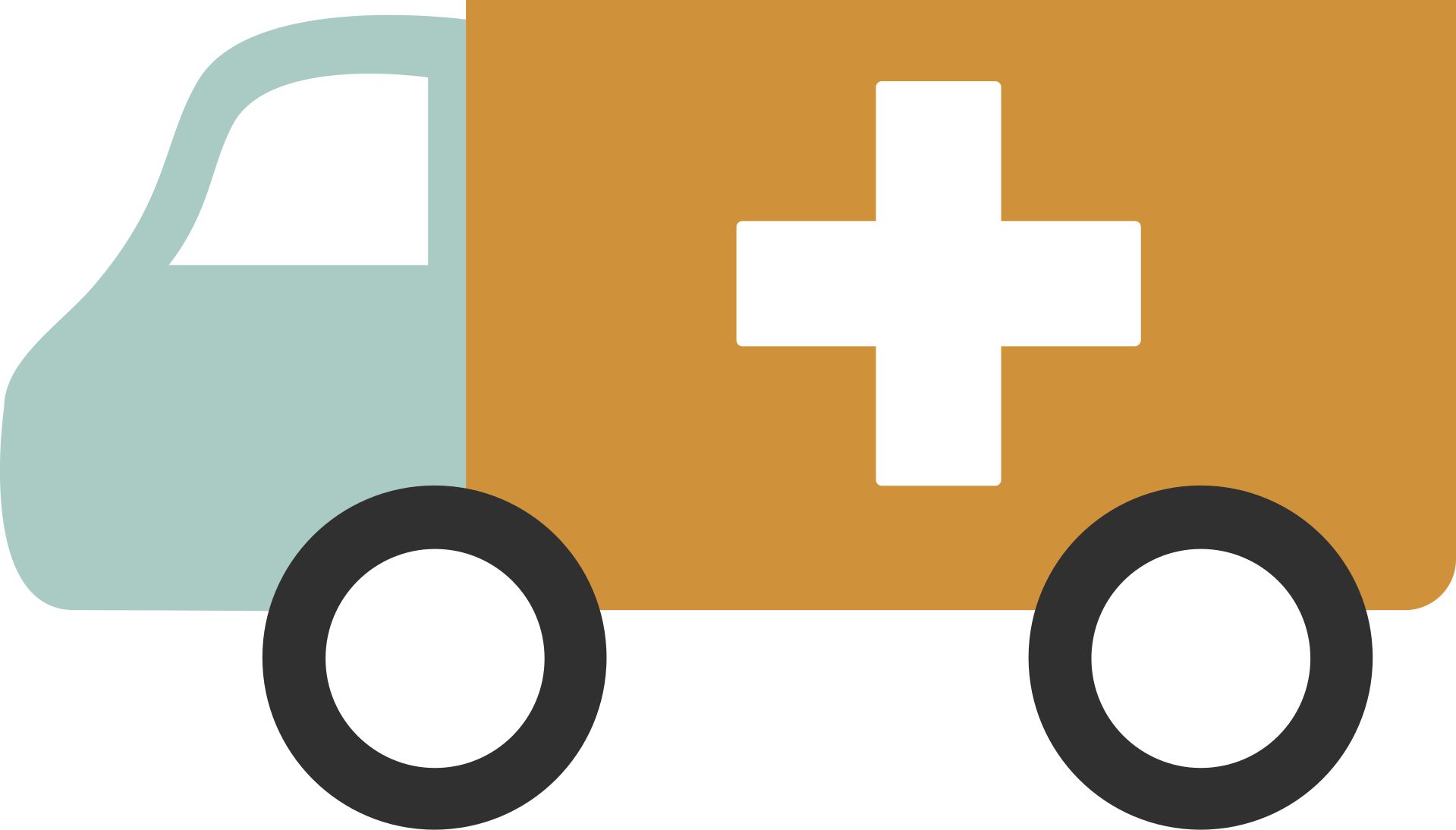 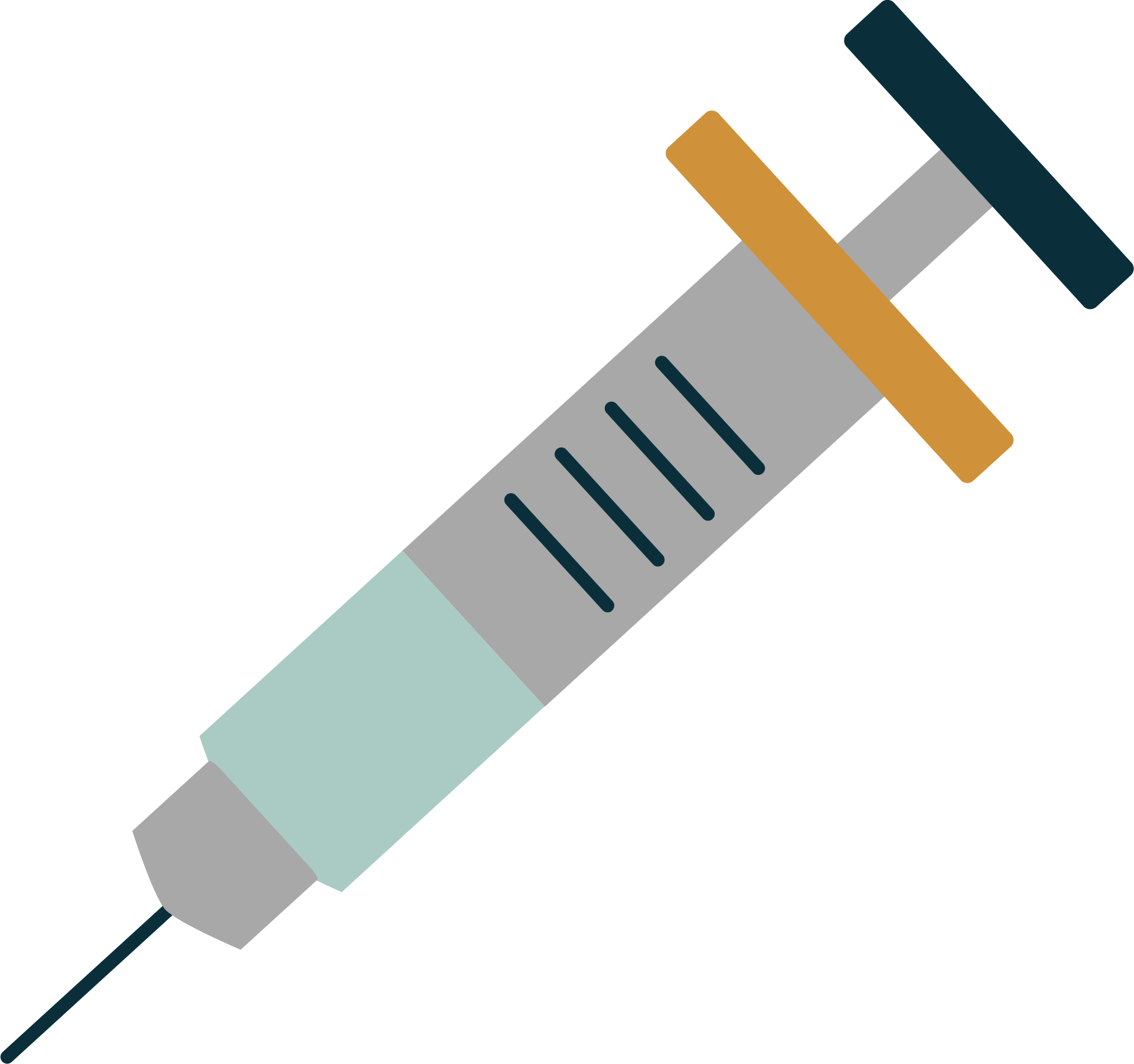 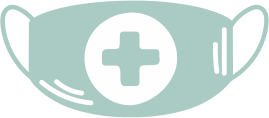 Learn more about us!
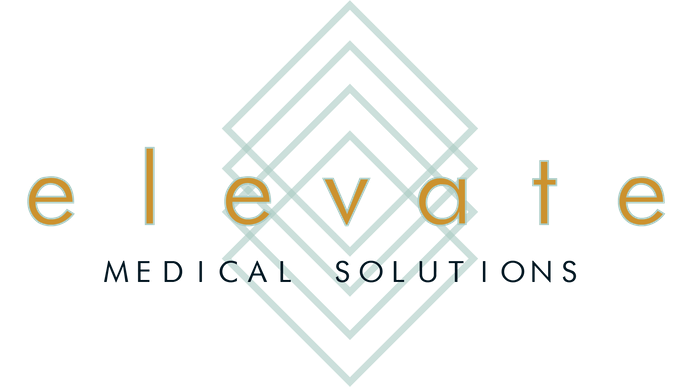 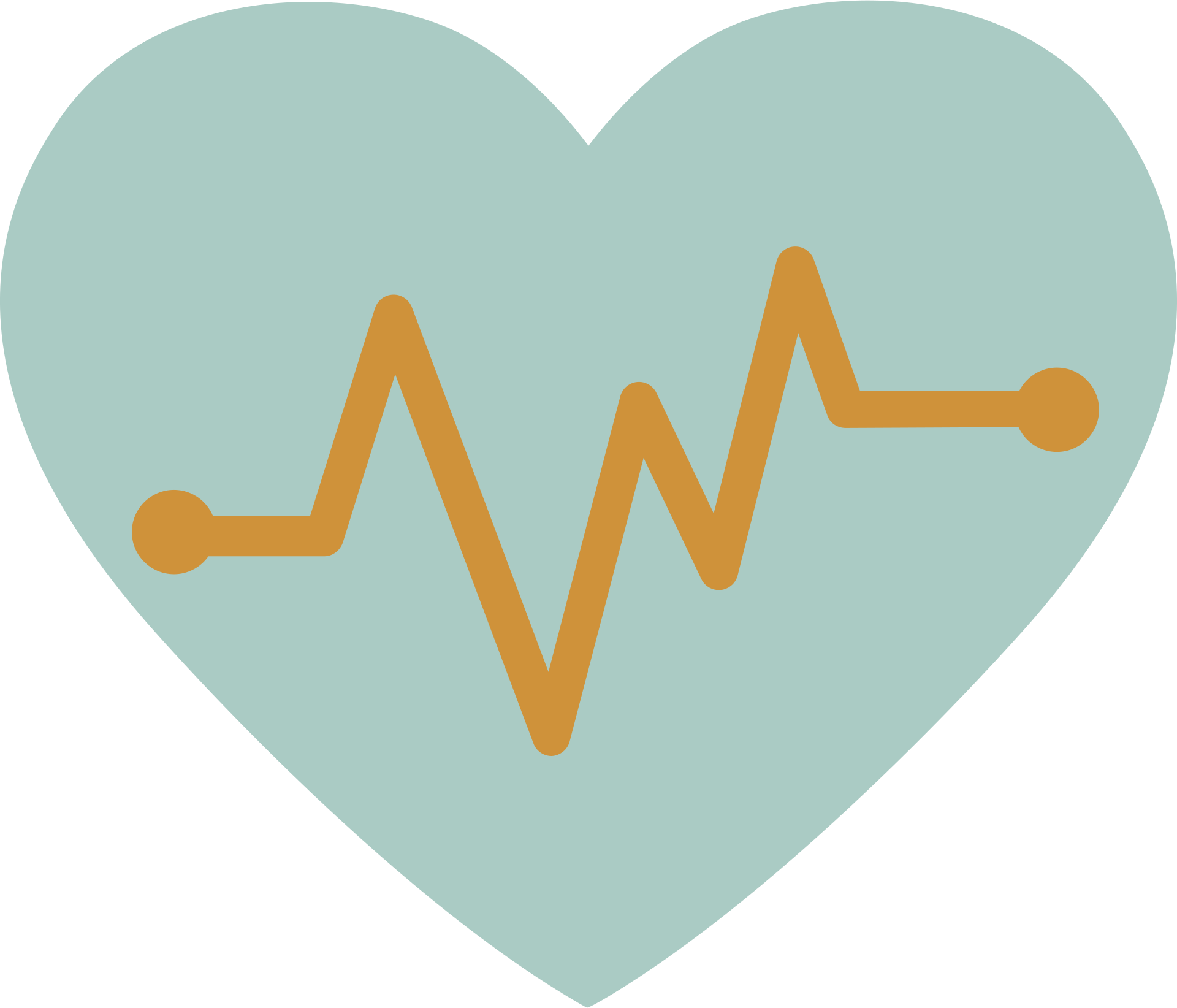 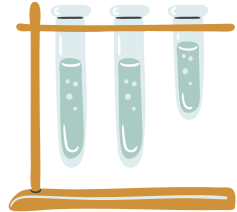 info@elevatecoding.com
(608) 819 9766
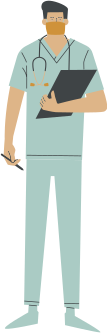 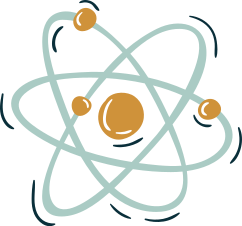 www.elevatecoding.com
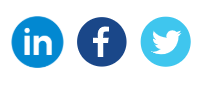 01/24/2024
© 2024, Elevate Medical Solutions. All rights reserved
‹#›
[Speaker Notes: We invite you to learn more about us at our website www.elevatecoding.com and we hope to see you again for future presentations.]